Категория 2. Номинация  «Воспитание классного коллектива» 
на тему :
Щетинина Наталья Анатольевна,
классный  руководитель 6 б класса.
Школа № 7
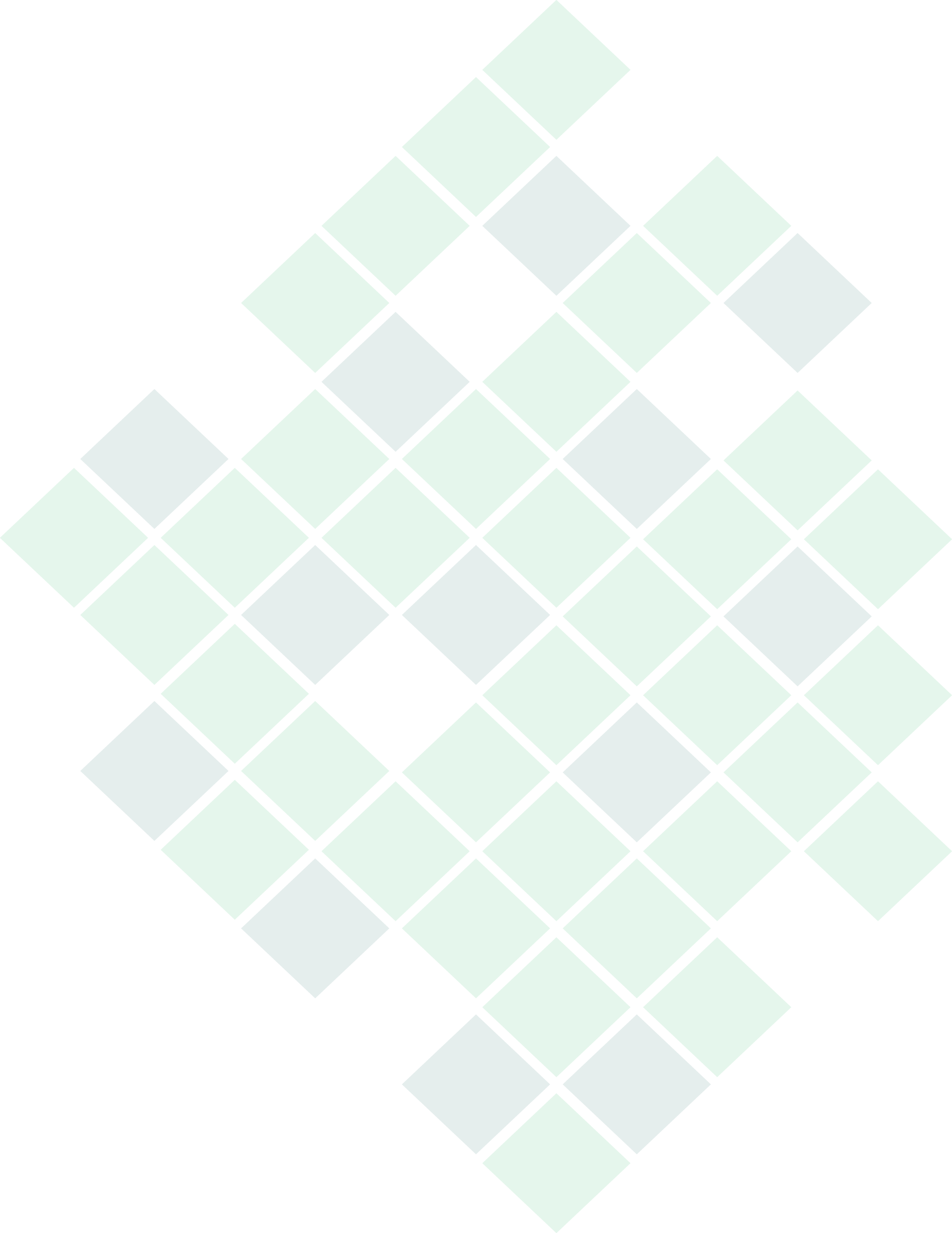 Ток –шоу                                                          «Отцы и дети»
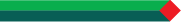 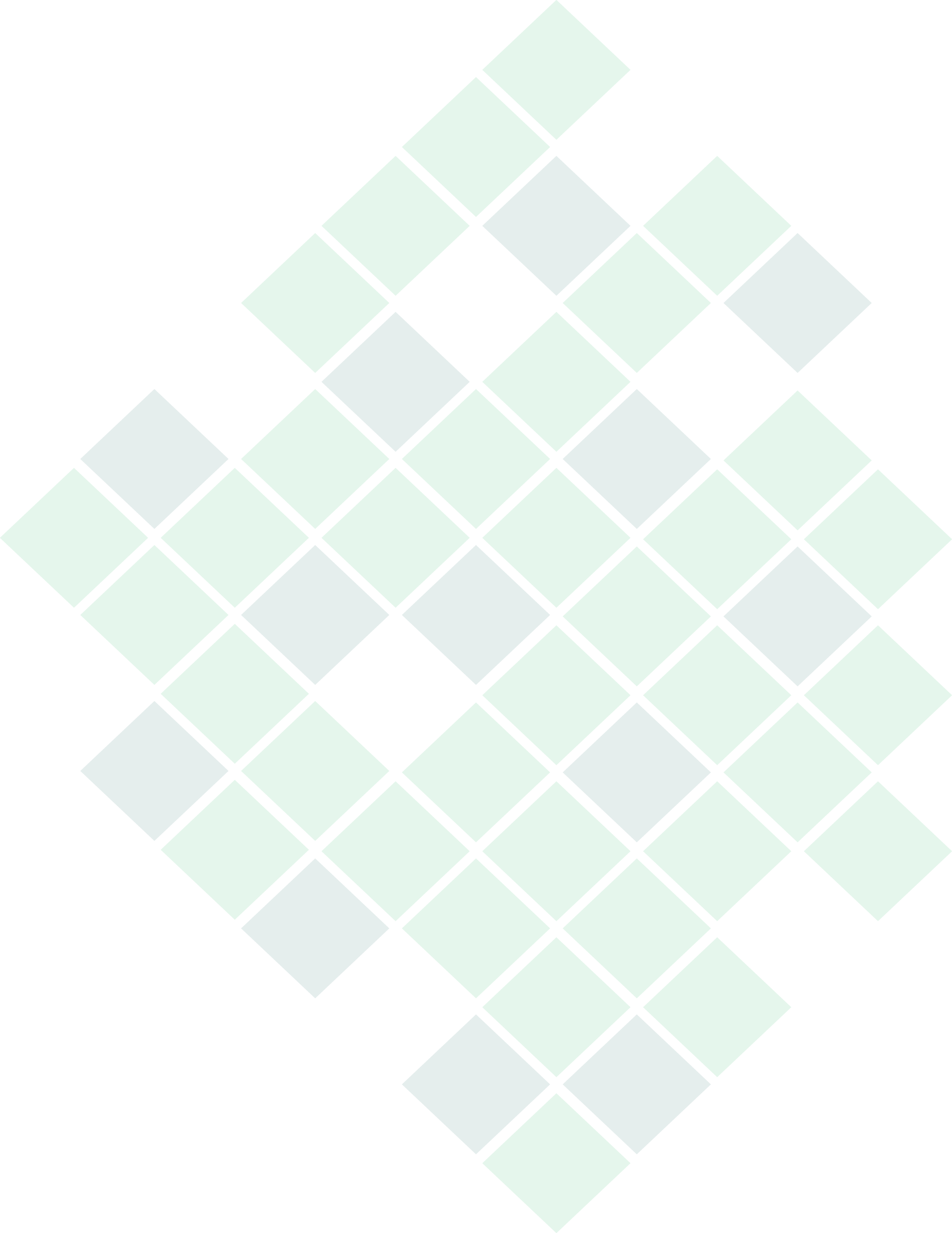 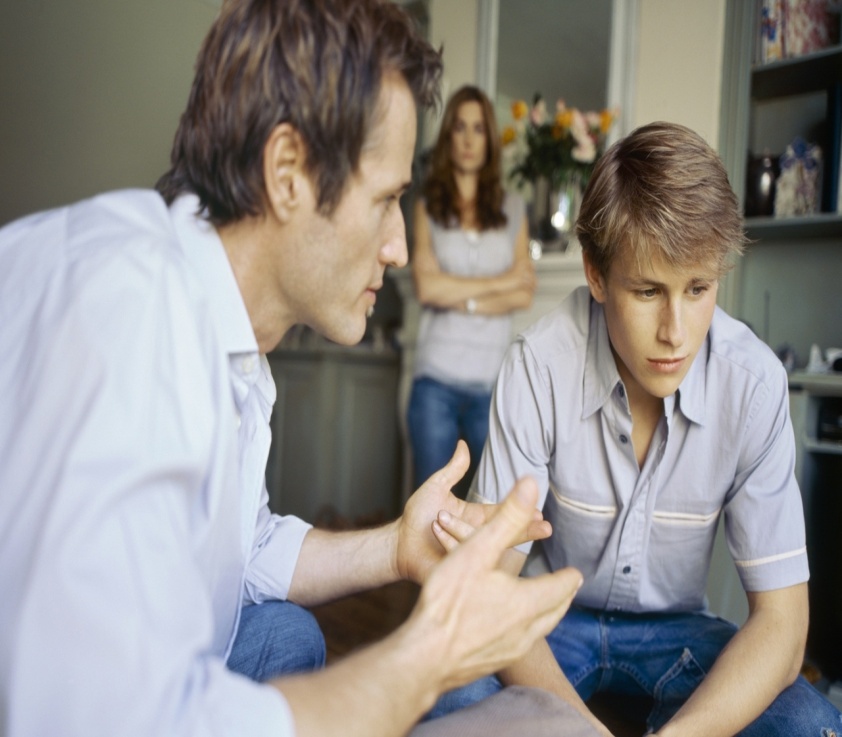 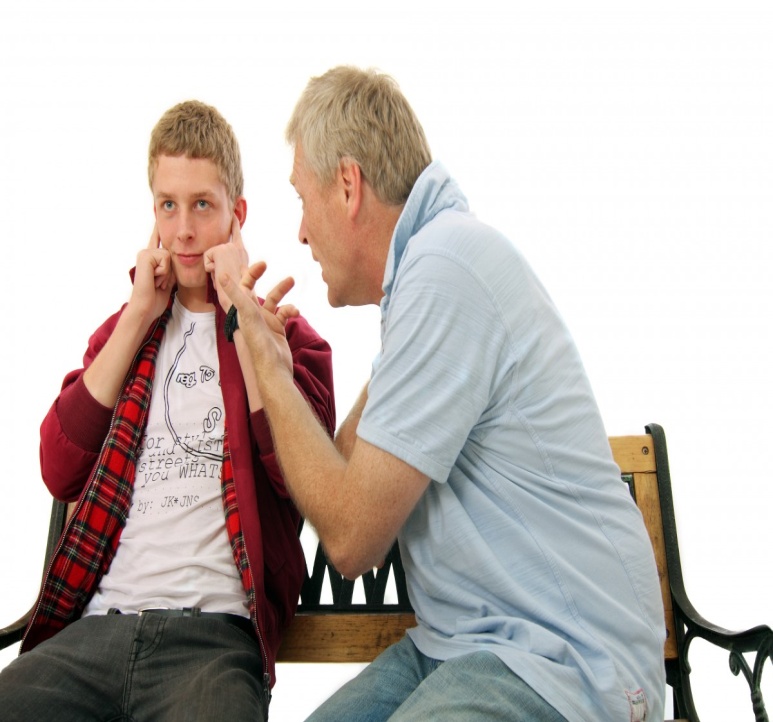 ВСЕРОССИЙСКИЙ КОНКУРС «ВОСПИТАТЬ ЧЕЛОВЕКА»
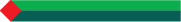 Цели:
Правила дискуссии:
Статистика
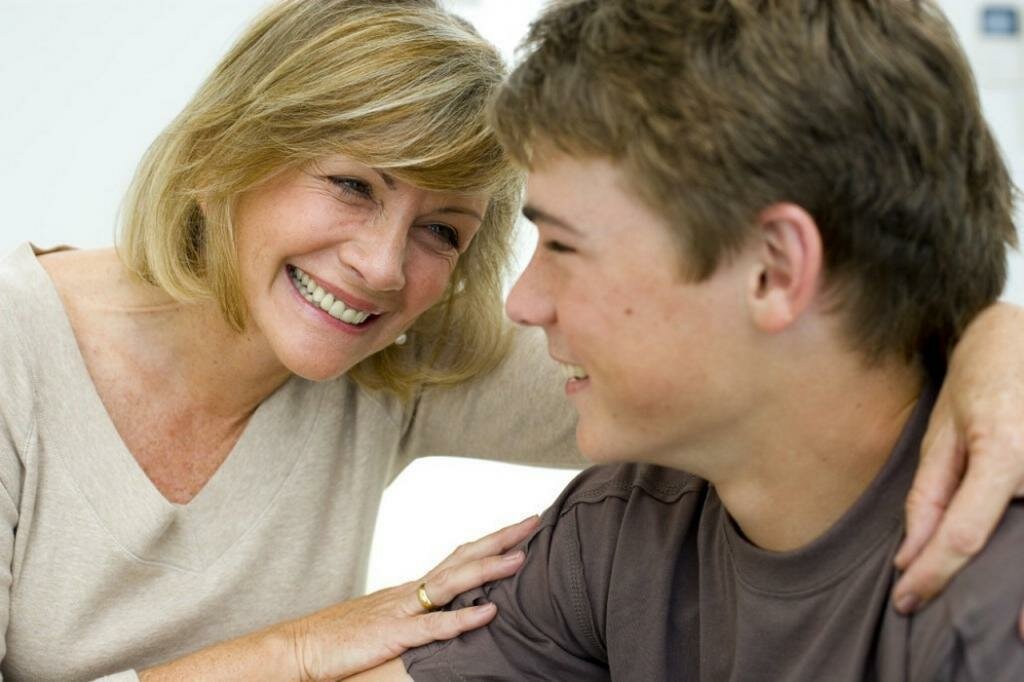 История «Маски»
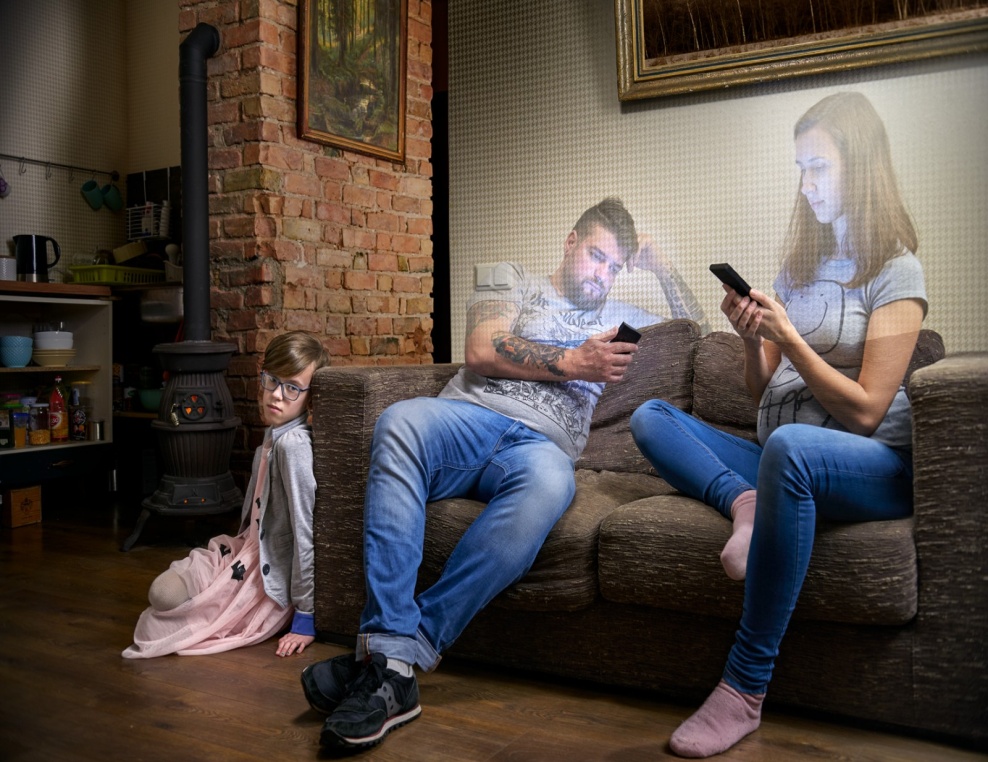 Общий вопрос для дискуссии:
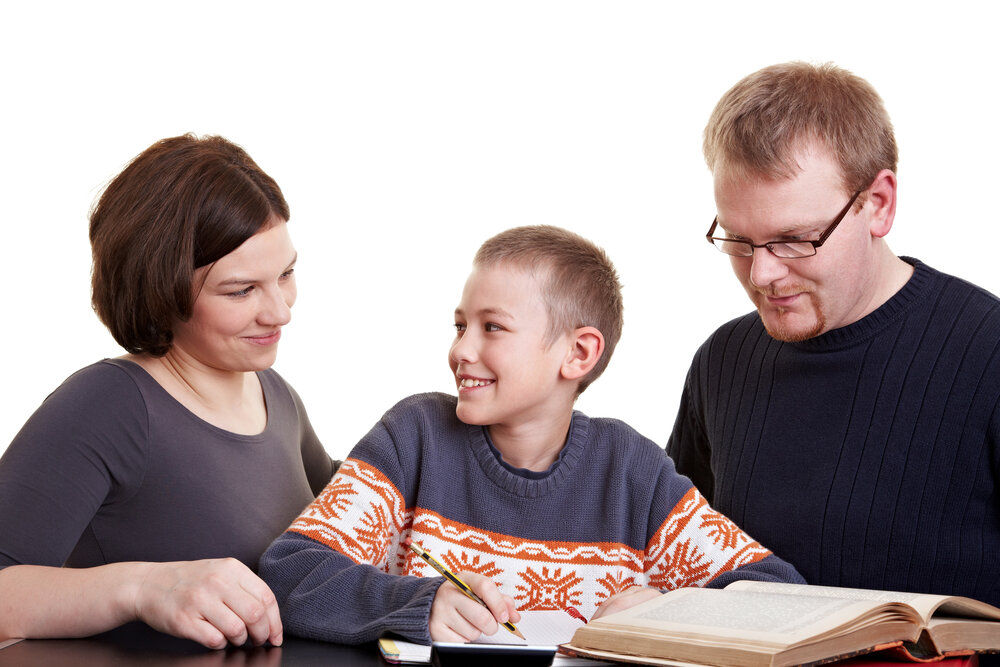 Свобода, которую так хотят обрести наши дети
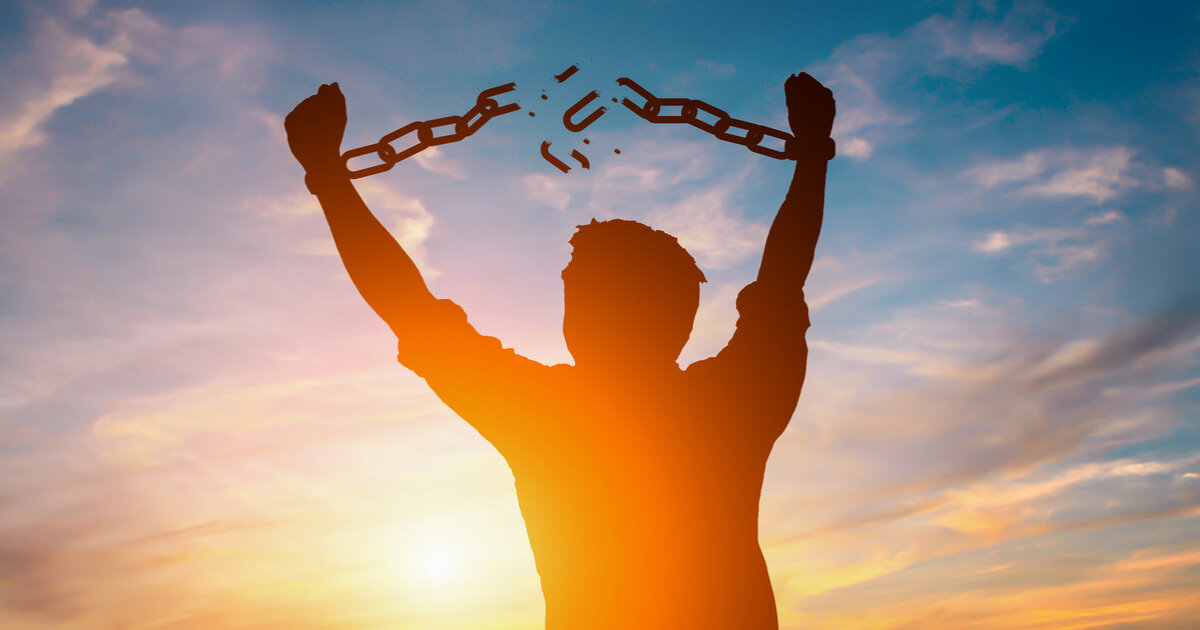 Советы психолога
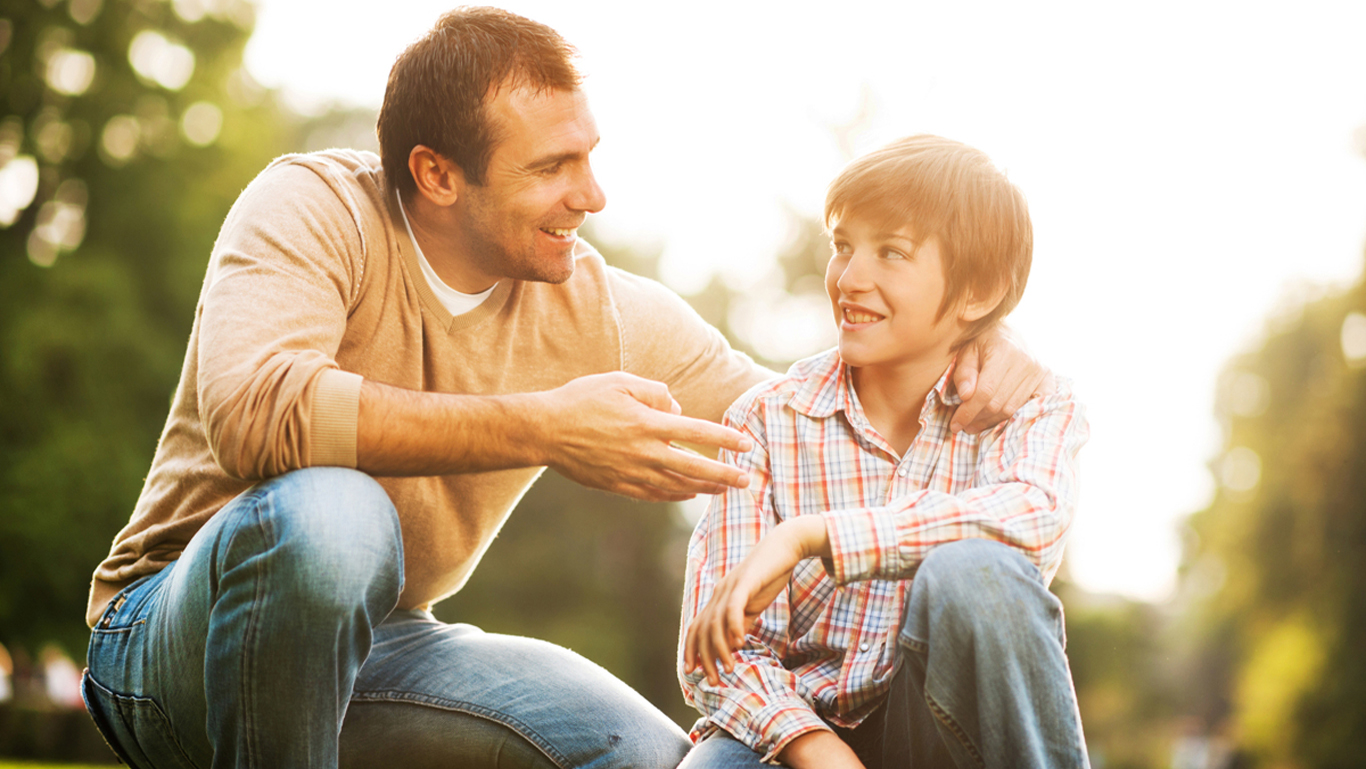 «Юношеский максимализм-это…»
Вопрос для обсуждения
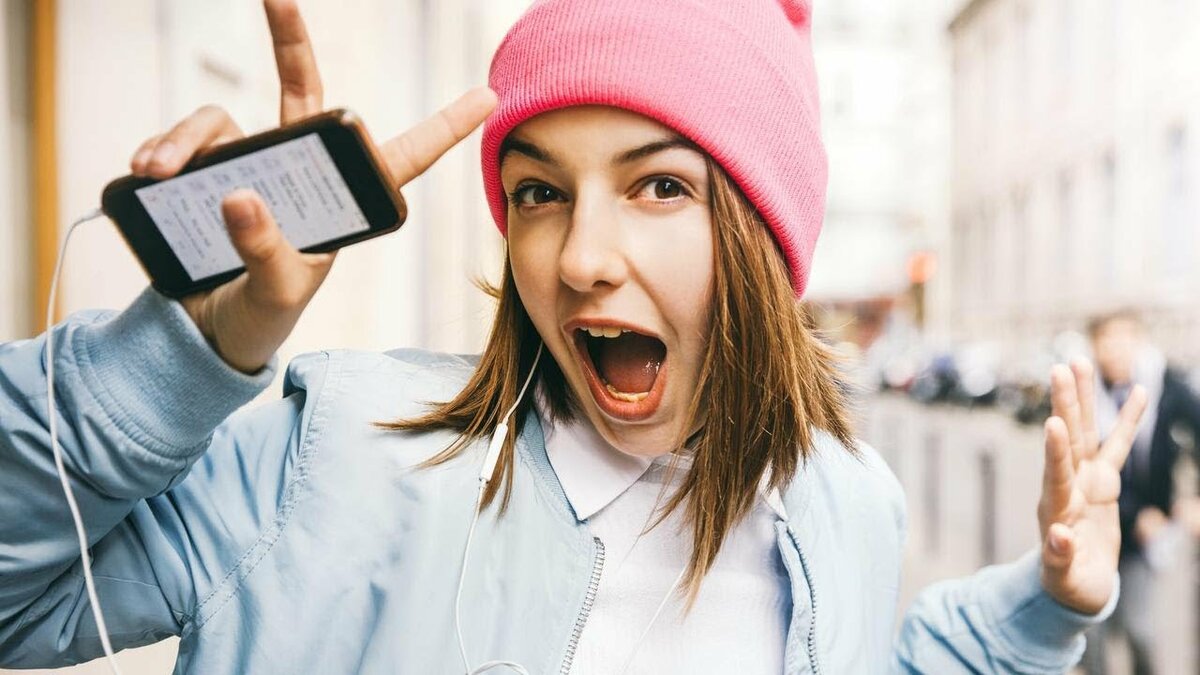 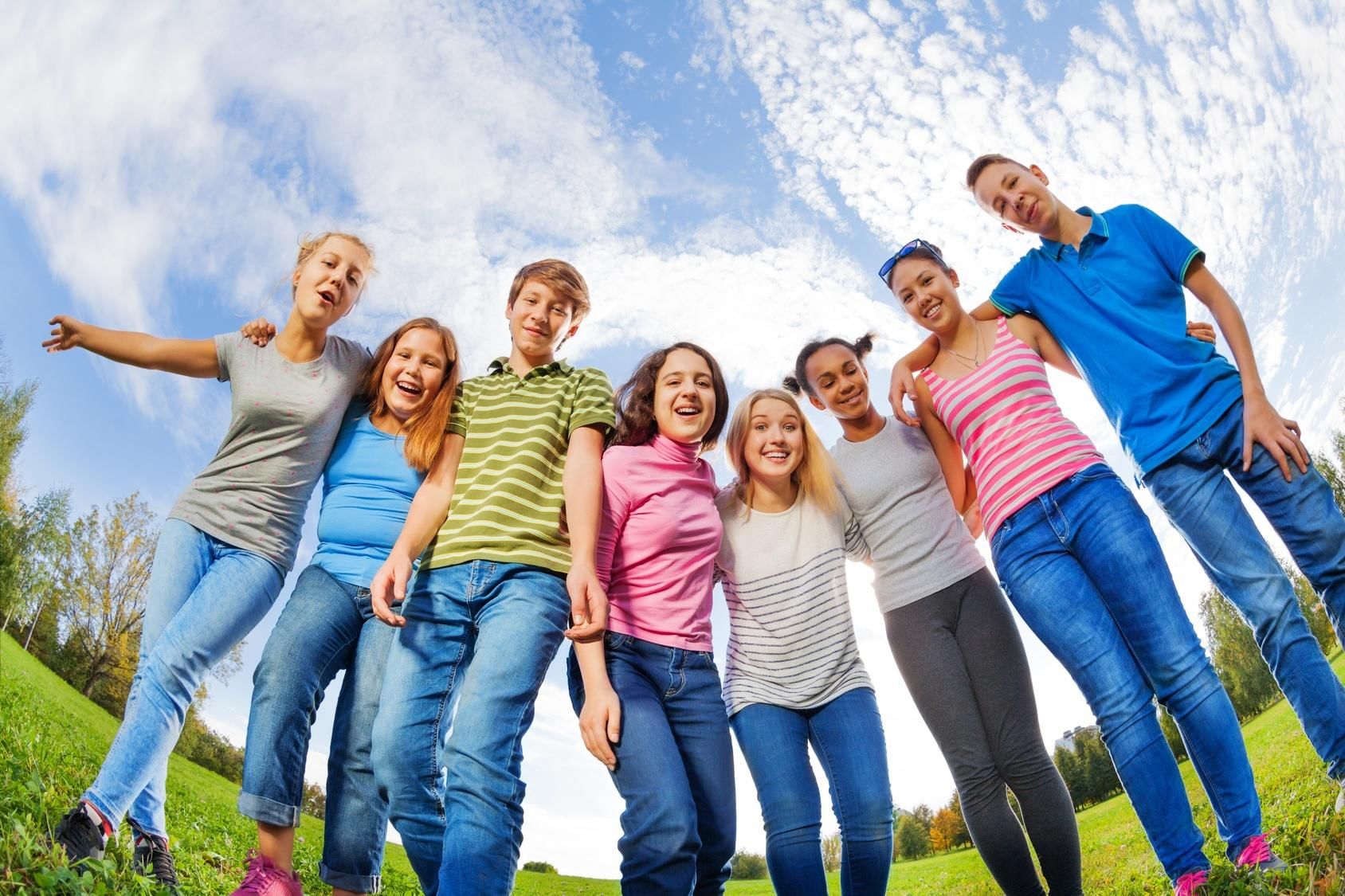 Китайская притча «Ладная семья»
Жила-была на свете семья. Она была непростая. Более 100 человек насчитывалось в этой семье. И занимала она целое село. Так и жили всей семьёй и всем селом. Вы скажете: ну и что, мало ли больших семейств на свете. 
Но дело в том, что семья была особая – мир и лад царили в той семье и, стало быть, на селе. Ни ссор, ни ругани, ни, Боже упаси, драк и раздоров. 
Дошёл слух об этой семье до самого владыки страны. И он решил проверить, правду ли молвят люди. Прибыл он в село, и душа его возрадовалась: кругом чистота, красота, достаток и мир. Хорошо детям, спокойно старикам. Удивился владыка. 
Решил узнать, как жители села добились такого лада, пришел к главе семьи; расскажи, мол, как ты добиваешься такого согласия и мира в твоей семье. Тот взял лист бумаги и стал что-то писать, писал долго – видно, не очень силён был в грамоте. Затем передал лист владыке. Тот взял бумагу и стал разбирать каракули старика. Разобрал с трудом и удивился. Три слова были начертаны на бумаге: любовь, прощение, терпение. И в конце листа: сто раз любовь, сто раз прощение, сто раз терпение.Прочел владыка, почесал, как водится, за ухом и спросил: 
- И всё? 
- Да, - ответил старик, - это и есть основа жизни всякой хорошей семьи.
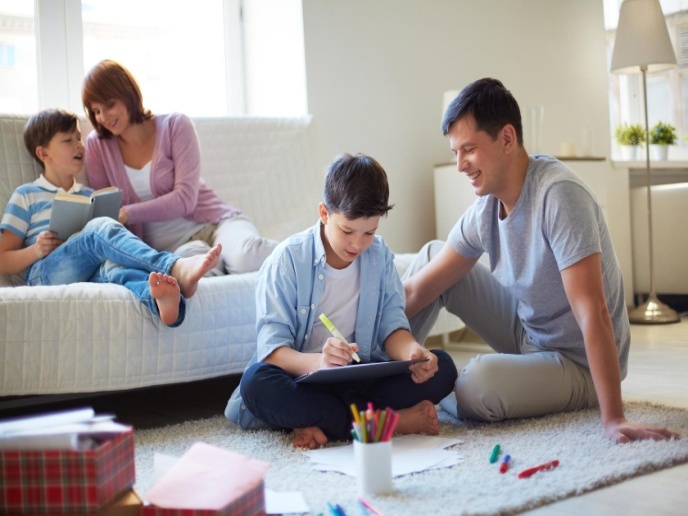 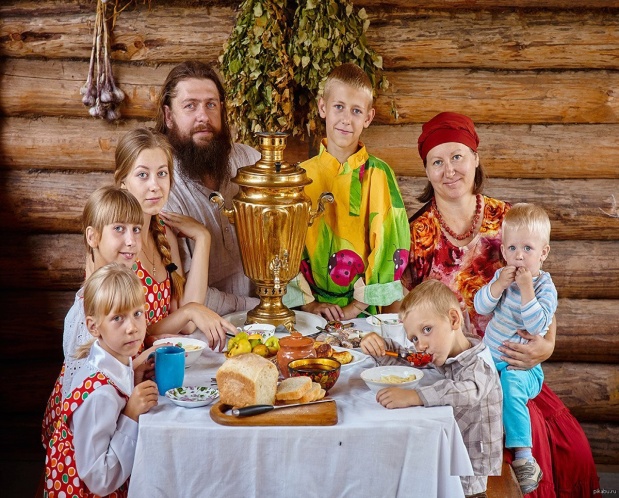 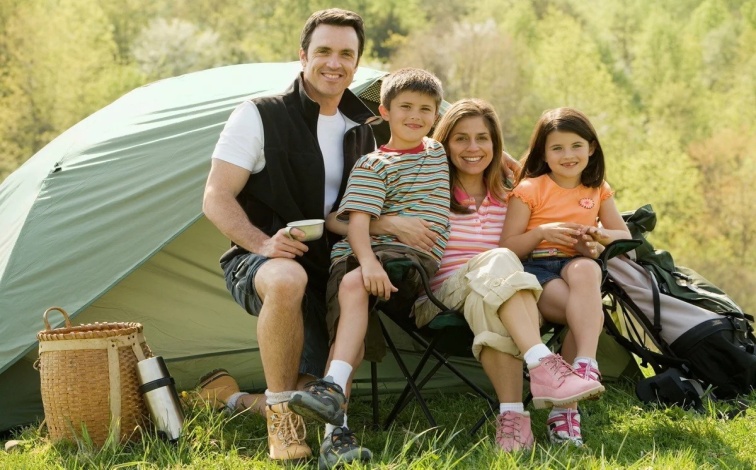 Послание
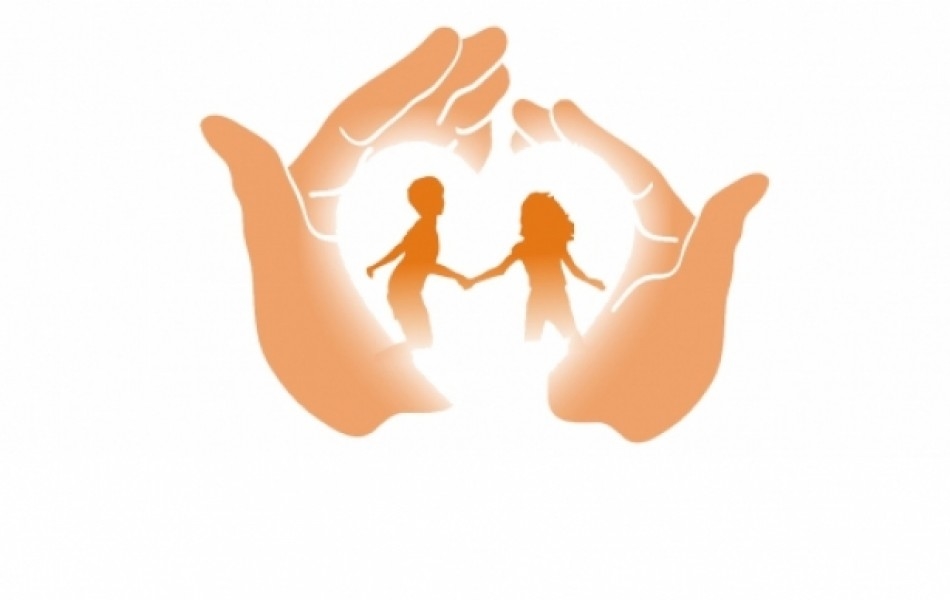 Используемые ресурсы: